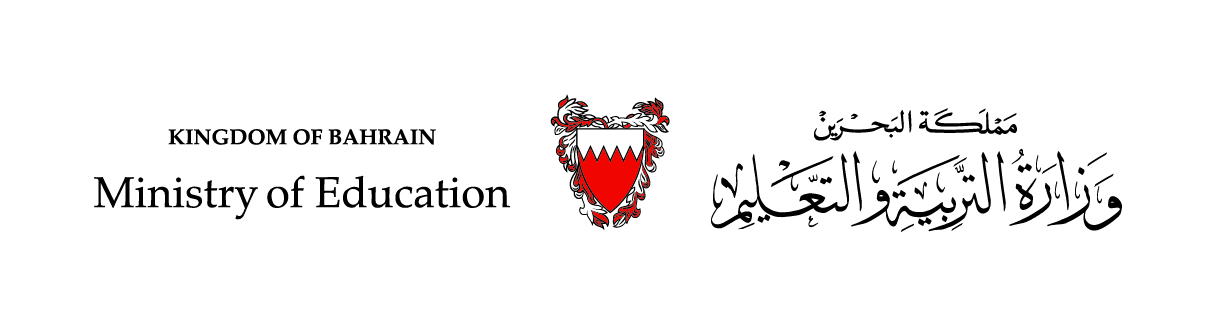 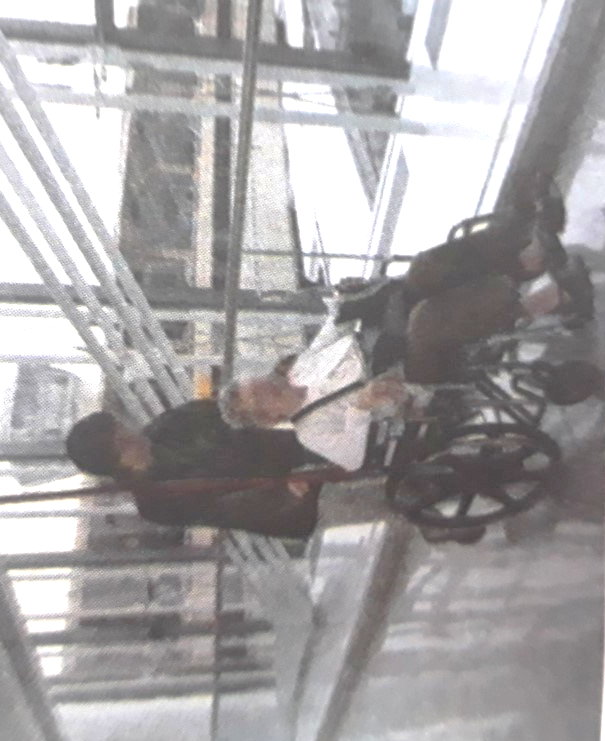 الوحدة الثالثة الفئات المختلفة من المسافرينالفصل التاسع
مقرر السفر والسياحة سفر 324
وزارة التربية والتعليم –الفصل الدراسي الثاني 2020-2021م
الفصل: الدراسي الثاني(اختياري)                                    الصف: الثاني أو الثالث                                        الصفحة: 94-100
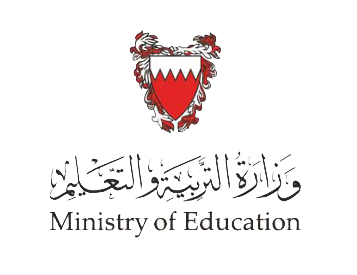 الأهداف
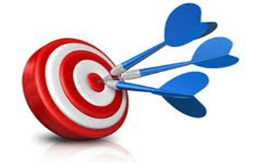 بعد دراسة الطالب للوحدة ينبغي أن يكون قادرًا على أن:
1- يتعرف على فئات المسافرين المختلفة.
2- يحدد شروط قبول شركات الطيران للحالات الخاصة.
3- يحسب سعر تذكرة الحالات الخاصة.
4- يقدم النصح والإرشاد للمشاكل الصحية للمسافرين.
وزارة التربية والتعليم –الفصل الدراسي الثاني 2020-2021م
الدرس: الفئات المختلفة من المسافرين        المقرر: السفر والسياحة    سفر 324
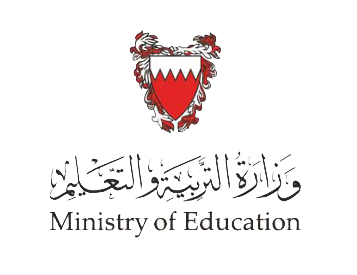 الفصل التاسع : فئات المسافرين.
يحتاج بعض المسافرين إلى عناية خاصة وذلك لظروفهم الصحية.
إجراءات وكيل السفريات للحالات الخاصة: 
1- احتساب قيمة التذكرة .
2- معرفة إجراءات كل حالة.
أنواع المسافرين الذين يحتاجون إلى عناية
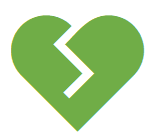 تقبل شركات الطيران مريض القلب بمفرده أو بمرافق، ويتطلب إبراز شهادة طبية تثبت لياقته الصحية للسفر.
مريض القلب
وزارة التربية والتعليم –الفصل الدراسي الثاني 2020-2021م
الدرس: الفئات المختلفة من المسافرين        المقرر: السفر والسياحة    سفر 324
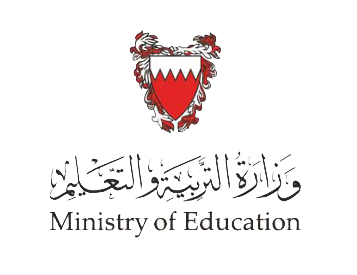 المسافر الذي يستعمل كرسي متحرك
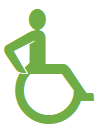 المسافر المستلقي على ظهره
تقبله شركة الطيران بتقرير طبي وإجراءات معينة مع مرافق، وتعادل  تذكرته قيمة 4 تذاكر عادية.
تقبل شركات الطيران المقعد الذي يستعمل الكرسي المتحرك، على ثلاثة أنواع.
مسافر مقعد يمكنه التنقل وصعود الطائرة دون مساعدة، يقبل سفره بمفرده.
مسافر مقعد يمكنه التنقل ببطء ولا يتمكن من صعود الطائرة إلا بمساعدة، يقبل سفره بمرافق .
مسافر مقعد لا يمكنه التنقل أوصعود الطائرة إلا بمساعدة، يقبل سفره بمرافق .
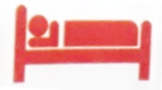 وزارة التربية والتعليم –الفصل الدراسي الثاني 2020-2021م
الدرس: الفئات المختلفة من المسافرين        المقرر: السفر والسياحة    سفر 324
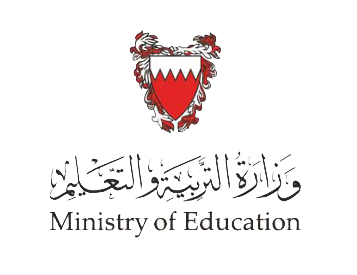 المسافر الأعمى أو الأصم
السيدة الحامل
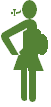 تسمح شركات الطيران للمسافر الأعمى أو الأصم بالسفر بمفرده أو بمرافق أو بكلب كدليل، ويجب إبلاغ شركة الطيران قبل موعد سفره.
تقبلها شركة الطيران شريطة احضار شهادة صحية سارية المفعول لمدة 7 أيام تفيد بأنها لائقة للسفر جوا .
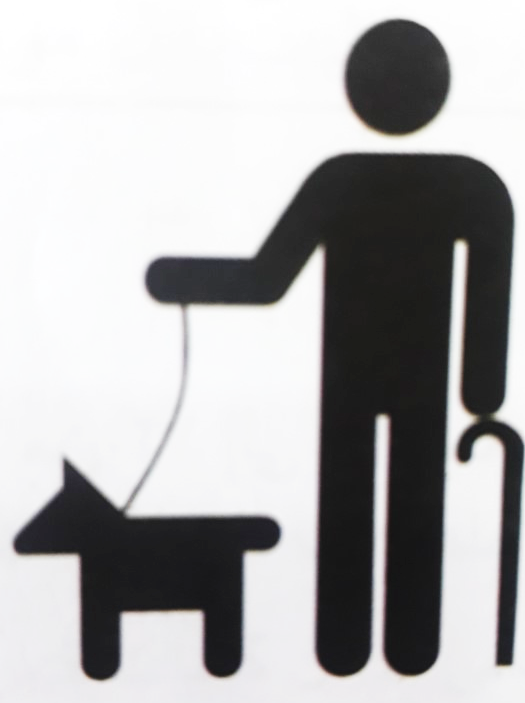 وزارة التربية والتعليم –الفصل الدراسي الثاني 2020-2021م
الدرس: الفئات المختلفة من المسافرين        المقرر: السفر والسياحة    سفر 324
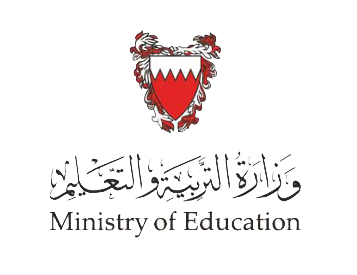 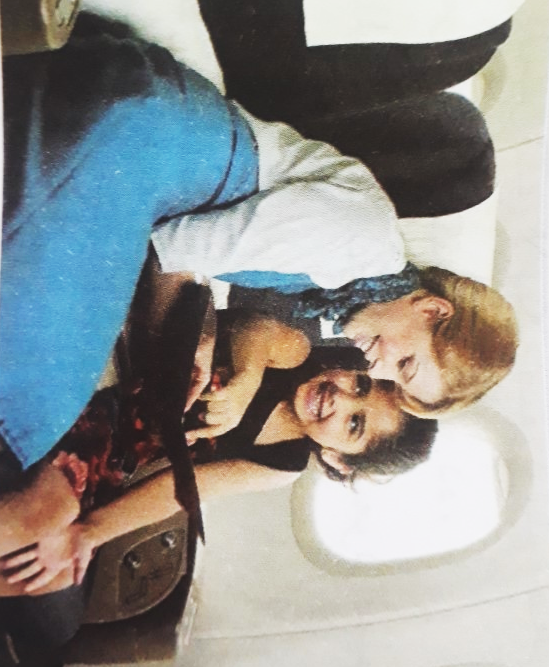 الأطفال والمسافرون القصر
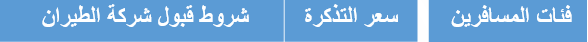 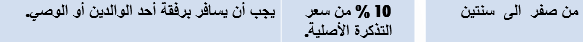 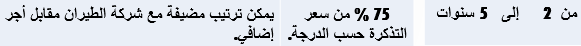 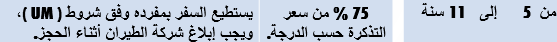 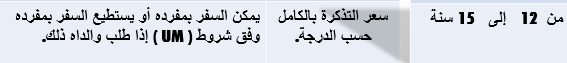 وزارة التربية والتعليم –الفصل الدراسي الثاني 2020-2021م
الدرس: الفئات المختلفة من المسافرين        المقرر: السفر والسياحة    سفر 324
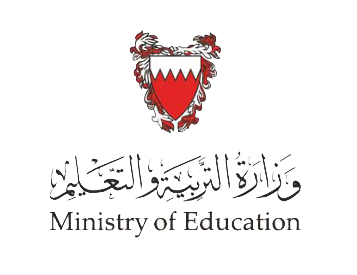 معدل الرطوبة /الجفاف في المقصورة
نصائح  وإرشادات للمسافرين
شرب الماء والعصائر، والاعتدال في القهوة والشاي.
استعمال النظارة بدلا من العدسات، والمرطبات والكريمات.
استشارة الطبيب للحصول على الدواء اللازم.
التغذية (الأكل والشرب)
تجنب الإفراط في الطعام قبل الرحلة.
تجنب الأطعمة المكونة من الغازات .
تجنب الأطعمة التي تسبب مضاعفات.
وزارة التربية والتعليم –الفصل الدراسي الثاني 2020-2021م
الدرس: الفئات المختلفة من المسافرين        المقرر: السفر والسياحة    سفر 324
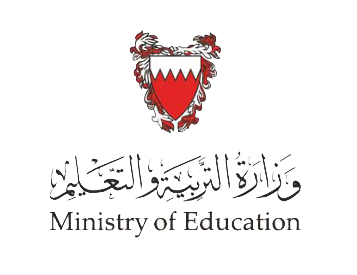 نصائح  وإرشادات للمسافرين
تغيرات معدلات الضغط الجوي
الإجهاد والأرق وتصلب العضلات
ألم الأذن
استعمال زجاجة الأكسجين.
بلع الريق والتثاؤب للتغلب من انسداد الأذن
إرضاع أو وضع مصاصة الأطفال أثناء الهبوط.
تناول الأقراص والمأكولات المالحة عند هبوط ضغط الدم.
لا تكون في سكون فترة طويلة دون الحراك.
تخفيف الضغط النفسي بالقراءة والألعاب المسلية.
التمرينات الرياضية، والنوم لفترة قصيرة.
التثاؤب أو البلع أو مضغ العلكة. 
استعمال الأدوية أو قطرات الأنف.
استعمل سدادات الأذن.
وزارة التربية والتعليم –الفصل الدراسي الثاني 2020-2021م
الدرس: الفئات المختلفة من المسافرين        المقرر: السفر والسياحة    سفر 324
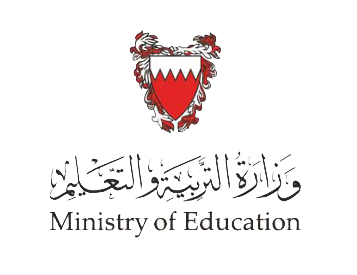 التقويم
اختار الإجابة الصحيحة فقط في ما يلي:
تحتاج شركات الطيران معرفة الحالات الخاصة من المسافرين لـ :
أ- احتساب قيمة التذكرة.
ب- معرفة إجراءات السفر.
ج- تفادي رفض السفر في المطار .
د-  كل ما ذكر صحيح.
وزارة التربية والتعليم –الفصل الدراسي الثاني 2020-2021م
الدرس: الفئات المختلفة من المسافرين        المقرر: السفر والسياحة    سفر 324
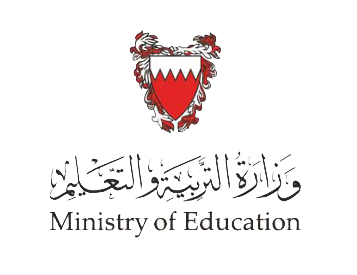 2. إذا كان سعر التذكرة العادية 300 دب، فأن سعر تذكرة المسافر المستلقي على ظهره :
أ- 1200 دب .
ب- 900 دب.
ج- 800 دب .
د-  400 دب.
وزارة التربية والتعليم –الفصل الدراسي الثاني 2020-2021م
الدرس: الفئات المختلفة من المسافرين        المقرر: السفر والسياحة    سفر 324
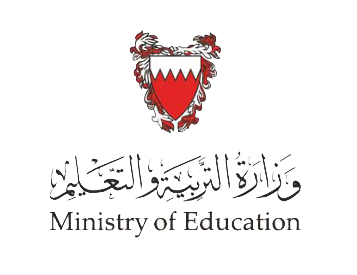 3. يستطيع السفر بمفرده (UM)، ويجب إبلاغ شركة الطيران بذلك أثناء الحجز:
أ- المسافر من صفر إلى سنتين.
ب- المسافر من  2 إلى 5 سنوات.
ج- المسافر من 5 إلى 11 سنة.
د- المسافر من 12 إلى 15 سنة.
وزارة التربية والتعليم –الفصل الدراسي الثاني 2020-2021م
الدرس: الفئات المختلفة من المسافرين        المقرر: السفر والسياحة    سفر 324
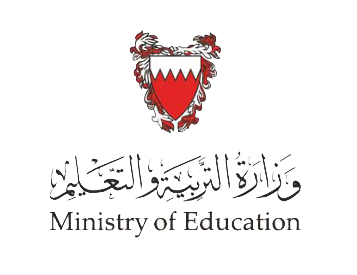 4. تقبل شركات الطيران المسافر الذي يستعمل الكرسي المتحرك إذا كان:
أ- يمكنه التنقل وصعود الطائرة بمفرده.
ب- يمكنه التنقل وصعود الطائرة ببطء ومعه مرافق.
ج- لا يمكنه التنقل أو صعود الطائرة ومعه مرافق.
د- كل ما ذكر صحيح.
وزارة التربية والتعليم –الفصل الدراسي الثاني 2020-2021م
الدرس: الفئات المختلفة من المسافرين        المقرر: السفر والسياحة    سفر 324
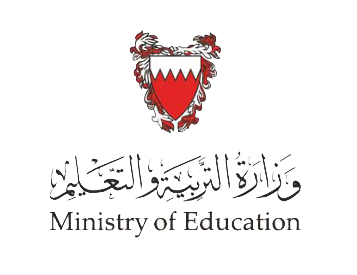 5. أفضل نصيحة تقدمها لمسافر يعاني من الإجهاد والأرق خلال الرحلة الطويلة:
أ- قراءة المجلات أو الكتب المسلية.
ب- توفير زجاجة الأوكسجين.
ج- شرب الماء والعصائر.
د- التثاؤب ومضغ العلكة.
وزارة التربية والتعليم –الفصل الدراسي الثاني 2020-2021م
الدرس: الفئات المختلفة من المسافرين        المقرر: السفر والسياحة    سفر 324
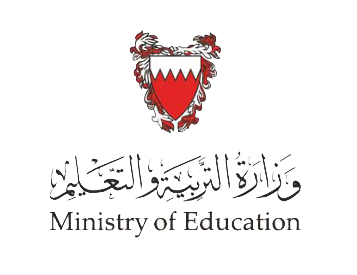 6. إذا كان السعر الأصلي للتذكرة 250 دب، فأن قيمة تذكرة طفل يبلغ من العمر سنة ونصف:
أ-  200 دب.
ب-  25 د.ب.
ج- 50 دب.
د- 187.500 دب.
وزارة التربية والتعليم –الفصل الدراسي الثاني 2020-2021م
الدرس: الفئات المختلفة من المسافرين        المقرر: السفر والسياحة    سفر 324
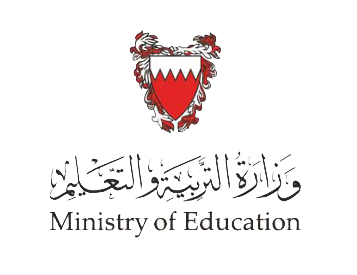 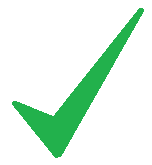 أضغط  على السهم للانتقال إلى السؤال التالي
وزارة التربية والتعليم –الفصل الدراسي الثاني 2020-2021م
الدرس: الفئات المختلفة من المسافرين        المقرر: السفر والسياحة    سفر 324
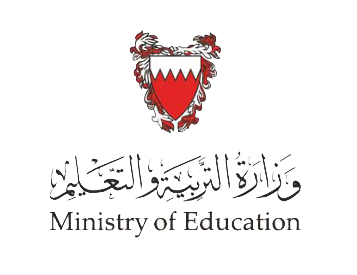 أضغط على السهم  للرجوع إلى السؤال
وزارة التربية والتعليم –الفصل الدراسي الثاني 2020-2021م
الدرس: الفئات المختلفة من المسافرين        المقرر: السفر والسياحة    سفر 324
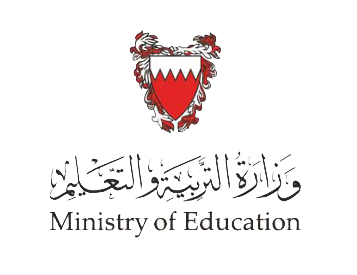 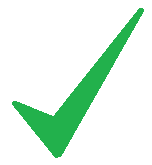 300 × 4 = 1200 دب.
أضغط  على السهم للانتقال إلى السؤال التالي
وزارة التربية والتعليم –الفصل الدراسي الثاني 2020-2021م
الدرس: الفئات المختلفة من المسافرين        المقرر: السفر والسياحة    سفر 324
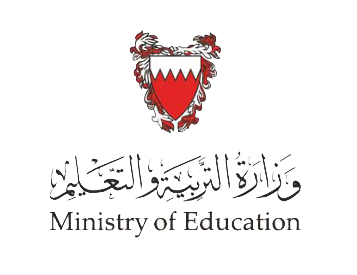 أضغط على السهم  للرجوع إلى السؤال
وزارة التربية والتعليم –الفصل الدراسي الثاني 2020-2021م
الدرس: الفئات المختلفة من المسافرين        المقرر: السفر والسياحة    سفر 324
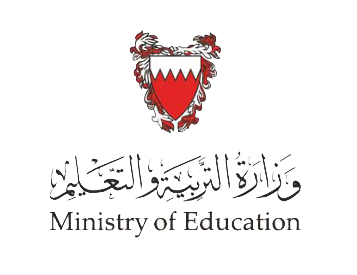 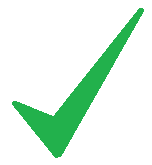 أضغط  على السهم للانتقال إلى السؤال التالي
وزارة التربية والتعليم –الفصل الدراسي الثاني 2020-2021م
الدرس: الفئات المختلفة من المسافرين        المقرر: السفر والسياحة    سفر 324
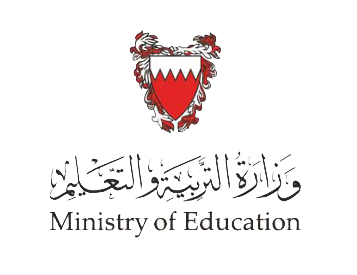 أضغط على السهم  للرجوع إلى السؤال
وزارة التربية والتعليم –الفصل الدراسي الثاني 2020-2021م
الدرس: الفئات المختلفة من المسافرين        المقرر: السفر والسياحة    سفر 324
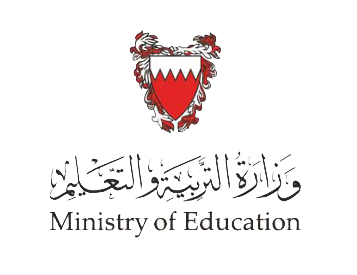 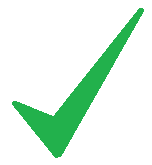 أضغط  على السهم للانتقال إلى السؤال التالي
وزارة التربية والتعليم –الفصل الدراسي الثاني 2020-2021م
الدرس: الفئات المختلفة من المسافرين        المقرر: السفر والسياحة    سفر 324
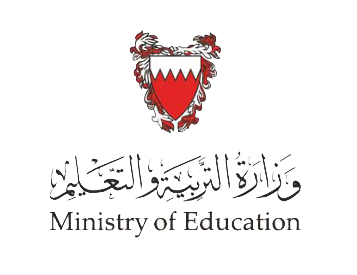 أضغط على السهم  للرجوع إلى السؤال
وزارة التربية والتعليم –الفصل الدراسي الثاني 2020-2021م
الدرس: الفئات المختلفة من المسافرين        المقرر: السفر والسياحة    سفر 324
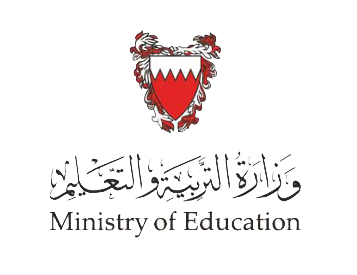 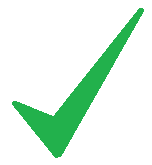 أضغط  على السهم للانتقال إلى السؤال التالي
وزارة التربية والتعليم –الفصل الدراسي الثاني 2020-2021م
الدرس: الفئات المختلفة من المسافرين        المقرر: السفر والسياحة    سفر 324
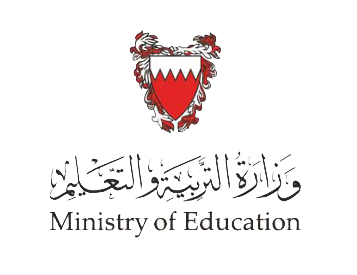 أضغط على السهم  للرجوع إلى السؤال
وزارة التربية والتعليم –الفصل الدراسي الثاني 2020-2021م
الدرس: الفئات المختلفة من المسافرين        المقرر: السفر والسياحة    سفر 324
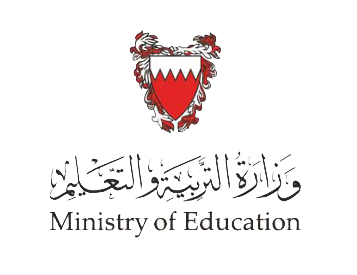 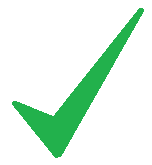 250 × 10% = 25 دب
أضغط  على السهم للانتقال إلى الشريحة التالية
وزارة التربية والتعليم –الفصل الدراسي الثاني 2020-2021م
الدرس: الفئات المختلفة من المسافرين        المقرر: السفر والسياحة    سفر 324
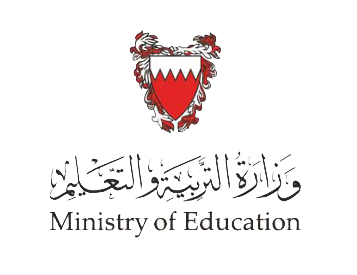 أضغط على السهم  للرجوع إلى السؤال
وزارة التربية والتعليم –الفصل الدراسي الثاني 2020-2021م
الدرس: الفئات المختلفة من المسافرين        المقرر: السفر والسياحة    سفر 324
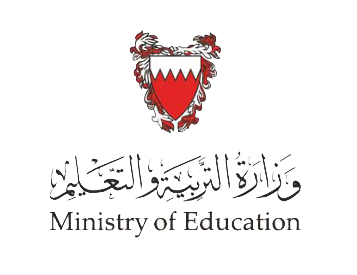 انتهى الدرس 
آملين  
تحقيق 
أهدف درس الفئات المختلفة من المسافرين
 شكرا 
مع التوفيق والنجاح
لمزيد من المعلومات:
www.Edunet.com       1- زيارة البوابة التعليمية 
        2- حل أسئلة وأنشطة الكتاب المدرسي.
وزارة التربية والتعليم –الفصل الدراسي الثاني 2020-2021م
الدرس: الفئات المختلفة من المسافرين        المقرر: السفر والسياحة    سفر 324